LIETUVOS VYRIAUSIOJO ARCHYVARO TARNYBA
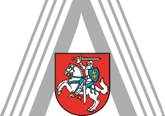 ELEKTRONINIŲ DOKUMENTŲ SPECIFIKACIJOS IR JŲ TAIKYMAS
Asta JodinskėLietuvos vyriausiojo archyvaro tarnybos Dokumentų ir archyvų valdymo skyriaus vyriausioji specialistėa.jodinske@archyvai.lt
ELEKTRONINIS DOKUMENTAS
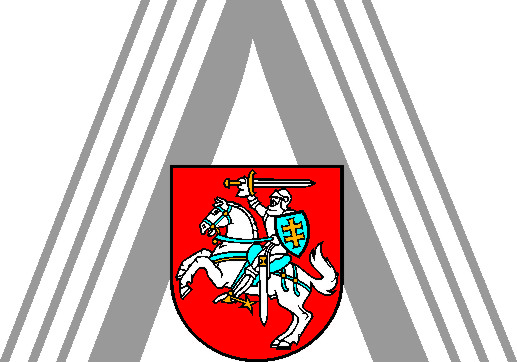 ELEKTRONINIS DOKUMENTAS 
juridinio ar fizinio asmens norminių teisės aktų nustatyta tvarka informacinių technologijų priemonėmis sudarytas, patvirtintas ar gautas dokumentas, pasirašytas teisinę galią turinčiu elektroniniu parašu
Lietuvos vyriausiojo archyvaro tarnyba
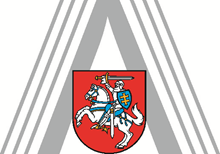 EUROPOS PARLAMENTO IR TARYBOS REGLAMENTAS NR. 910/2014 DĖL ELEKTRONINĖS ATPAŽINTIES IR ELEKTRONINIŲ OPERACIJŲ PATIKIMUMO UŽTIKRINIMO PASLAUGŲ VIDAUS RINKOJE (2014 m. rugsėjo 17 d. )
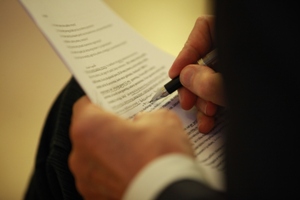 EIDAS REGLAMENTAS PRADEDAMAS TAIKYTI NUO 2016-07-01
NE VĖLIAU KAIP 2015 M. RUGSĖJO 18 D. EK [...] ĮGYVENDINIMO AKTAIS APIBRĖŽ PAŽANGIŲJŲ ELEKTRONINIŲ PARAŠŲ BAZINIUS FORMATUS [...]“   (27 straipsnio 5 punktas)
PAGAL EIDAS ELEKTRONINIS DOKUMENTAS – 
      BET KOKS TURINYS, SAUGOMAS ELEKTRONINE   
      FORMA, VISŲ PIRMA TEKSTAS    AR GARSAS,             
      VAIZDO ARBA GARSO IR VAIZDO ĮRAŠAS (3                   
      straipsnio 35 punktas)
ĮSIGALIOJUS EIDAS LIETUVOJE REIKĖS APIBRĖŽTI        
      ELEKTRONINIŲ SPAUDŲ NAUDOJIMĄ VIEŠŲJŲ          
      PASLAUGŲ SRITYJE
Lietuvos vyriausiojo archyvaro tarnyba
ELEKTRONINIO DOKUMENTO SPECIFIKACIJA
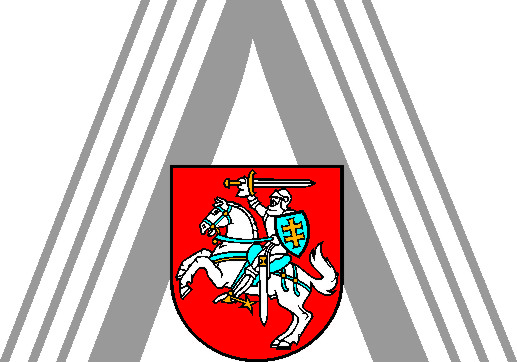 ELEKTRONINIO DOKUMENTO SPECIFIKACIJA-
DOKUMENTAS, KURIAME APRAŠOMOS ELEKTRONINIO
DOKUMENTO FORMATO TECHNINĖS SAVYBĖS, 
CHARAKTERISTIKOS, SUDARYMO IR TIKRINIMO 
REIKALAVIMAI
Lietuvos vyriausiojo archyvaro tarnyba
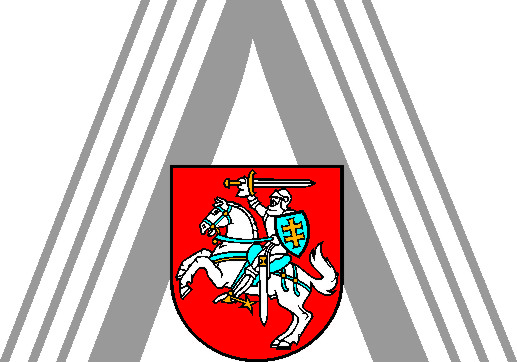 ELEKTRONINIAI DOKUMENTAI
Lietuvos vyriausiojo archyvaro tarnyba
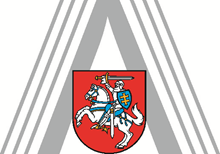 ELEKTRONINIŲ DOKUMENTŲ SPEFICIKACIJOS
Detaliau informacija prieinama ir internetu:
http://www.archyvai.lt/lt/lvat/p8/nauji_el.dokumentai.html
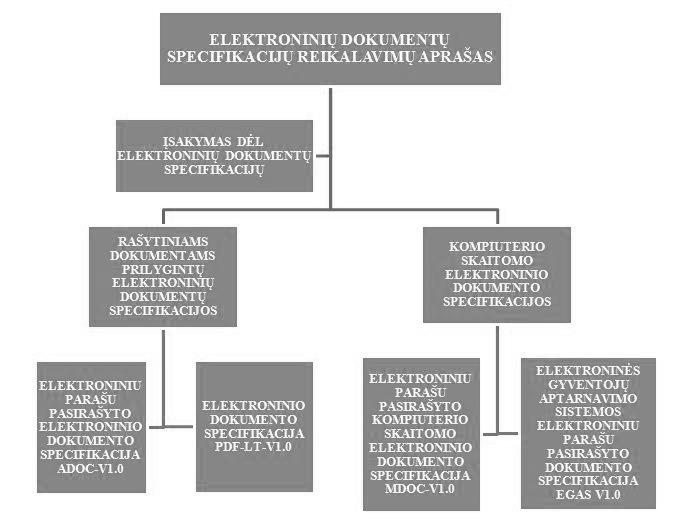 Lietuvos vyriausiojo archyvaro tarnyba
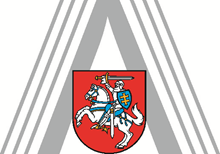 ELEKTRONINIŲ DOKUMENTŲ SPEFICIKACIJŲ REIKALAVIMŲ APRAŠAS
(2014 m. rugpjūčio 29 d. įsakymas Nr. VE(1.3 E)-41)
Lietuvos vyriausiojo archyvaro tarnyba
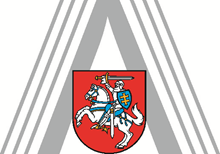 ĮSAKYMAS DĖL ELEKTRONINIŲ DOKUMENTŲ SPEFICIKACIJŲ 
(2014 m. rugpjūčio 29 d. įsakymas Nr. VE(1.3)-43)
Lietuvos vyriausiojo archyvaro tarnyba
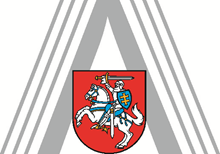 ĮSAKYMAS DĖL ELEKTRONINIŲ DOKUMENTŲ SPEFICIKACIJŲ 
(2014 m. rugpjūčio 29 d. įsakymas Nr. VE(1.3)-43)
Lietuvos vyriausiojo archyvaro tarnyba
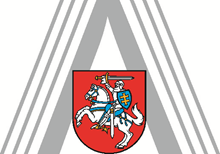 ELEKTRONINIO DOKUMENTO SPECIFIKACIJA ADOC-V1.0
(2009 M. RUGSĖJO 7 d. įsakymas Nr. Nr. V-60)
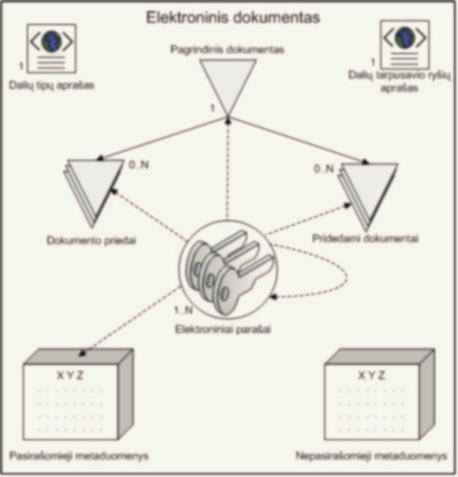 STRUKTŪRA:PAGRINDINIS  DOKUMENTAS, PRIEDAI (JIE NEBŪTINI), PRIDEDAMAI SAVARANKIŠKI ADOC FORMATO DOKUMENTAI (JIE NEBŪTINI)
METADUOMENYS: PASIRAŠOMI, NEPASIRAŠOMI
ELEKTRONINIAI PARAŠAI: XAdES-EPES, XAdES-T, XAdES-C, XAdES-X, XAdES-X-L arba XAdES-A
PERDAVIMAS Į VALSTYBĖS ARCHYVUS: FORMATAS TINKAMAS PERDUOTI Į ELEKTRONINIO ARCHYVO INFORMACINĘ SISTEMĄ
LAISVAI PLATINAMOS PRIEMONĖS: http://www.archyvai.lt/lt/paslaugos_53/adoc-dokumentai.html
Lietuvos vyriausiojo archyvaro tarnyba
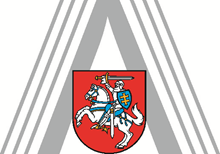 ELEKTRONINIO DOKUMENTO SPECIFIKACIJOS ADOC-V2.0 PROJEKTAS
Lietuvos vyriausiojo archyvaro tarnyba
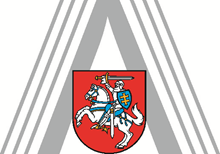 ELEKTRONINIO DOKUMENTO SPECIFIKACIJA: PDF-LT-V1.0
(2014 m. rugpjūčio 29 d. įsakymas Nr. VE(1.3 E)-42)
STRUKTŪRA: PAGRINDINIS DOKUMENTAS SU  NEPRIVALOMAIS NEATSIEJAMAIS PRIEDAIS. JOKIŲ PRIDEDAMŲ RINKMENŲ
METADUOMENYS: NEKEIČIAMI
ELEKTRONINIAI PARAŠAI: PAdES-BES, PAdES-EPES arba PAdES-LTV 
SPECIFIKACIJOJE PDF-LT-V1.0 NUMATYTI 2 REIKALAVIMŲ LYGMENYS (A IR B), PAGAL KURIUOS GALI BŪTI RENGIAMAS IR TIKRINAMAS PDF FORMATO ELEKTRONINIS DOKUMENTAS (B LYGMENS REIKALAVIMUS ATITINKANTIS DOKUMENTAS IŠSISKIRTŲ TUO, KAD JAM NEBŪTŲ NUMATYTA JOKIŲ PRIVALOMŲ METADUOMENŲ, BŪTŲ GALIMA JĮ PAPILDYTI ATITINKAMAIS DUOMENIMIS TAIP, KAD DOKUMENTAS ATITIKTŲ A LYGMENS REIKALAVIMUS
Lietuvos vyriausiojo archyvaro tarnyba
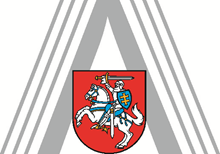 ELEKTRONINIO DOKUMENTO SPECIFIKACIJA: PDF-LT-V1.0
(2014 m. rugpjūčio 29 d. įsakymas Nr. VE(1.3 E)-42)
PDF-LT-V1.0 SPECIFIKACIJOS A LYGMENS DOKUMENTŲ PLAČIAI PAPLITUSIOS PRIEMONĖS PASIRAŠYTI AR PATIKRINTI NEGALI, NES JOS NEBUVO KURIAMOS TOKIAM TIKSLUI
TOKIO FORMATO DOKUMENTĄ (B LYGMENS) GALIMA PASIRAŠYTI IR PATIKRINTI (ATVAIZDUOTI TURINĮ BEI PATIKRINTI PARAŠŲ INTEGRALUMĄ) NAUDOJANTIS ADOBE ACROBAT XI VERSIJOS IR ADOBE READER XI VERSIJOS (V11.0.07 ARBA NAUJESNE) PROGRAMINE ĮRANGA
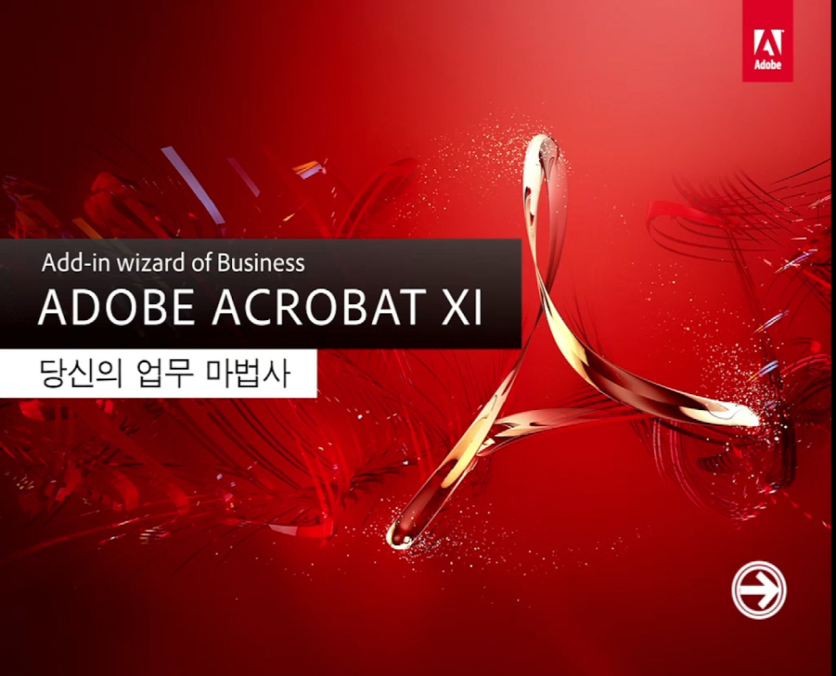 Lietuvos vyriausiojo archyvaro tarnyba
Elektroninės gyventojų aptarnavimo sistemos elektroniniu parašu pasirašyto dokumento specifikacija EGAS V1.0
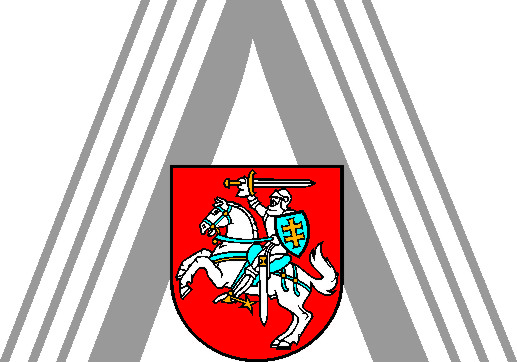 Elektroniniu parašu pasirašyto kompiuterio skaitomo elektroninio dokumento specifikacija MDOC-V1.0
KITOS ELEKTRONINIO DOKUMENTO SPECIFIKACIJOS: MDOC-V1.0 ir EGAS V1.0
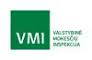 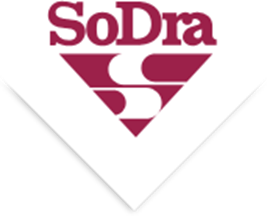 Lietuvos vyriausiojo archyvaro tarnyba
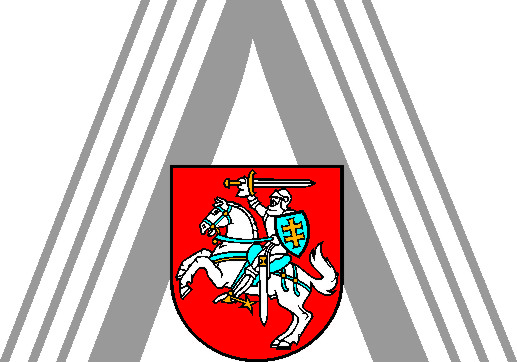 RAŠYTINIAMS DOKUMENTAMS PRILYGINAMŲ ELEKTRONINIŲ DOKUMENTŲ SPECIFIKACIJŲ PALYGINIMAS
Lietuvos vyriausiojo archyvaro tarnyba
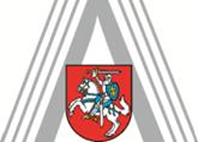 RAŠYTINIAMS DOKUMENTAMS PRILYGINAMŲ ELEKTRONINIŲ DOKUMENTŲ SPECIFIKACIJŲ PALYGINIMAS
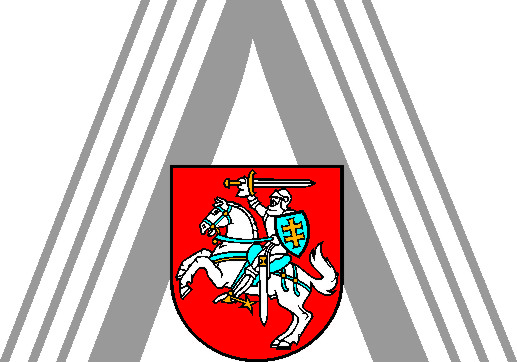 RAŠYTINIAMS DOKUMENTAMS PRILYGINAMŲ ELEKTRONINIŲ DOKUMENTŲ SPECIFIKACIJŲ PALYGINIMAS
Lietuvos vyriausiojo archyvaro tarnyba
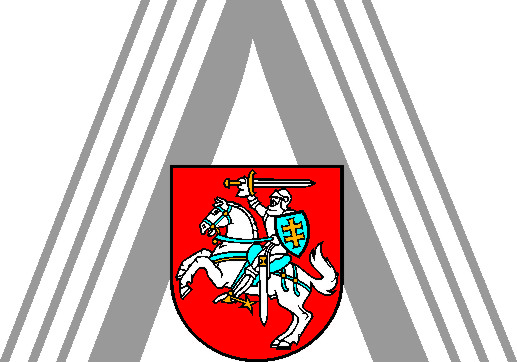 RAŠYTINIAMS DOKUMENTAMS PRILYGINAMŲ ELEKTRONINIŲ DOKUMENTŲ SPECIFIKACIJŲ PALYGINIMAS
Lietuvos vyriausiojo archyvaro tarnyba
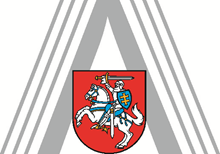 ATVEJAI KAI ELEKTRONINIAI DOKUMENTAI GALI BŪTI RENGIAMI NE PAGAL LIETUVOS VYRIAUSIOJO ARCHYVARO SUDERINTAS AR PATVIRTINTAS SPECIFIKACIJAS
Lietuvos vyriausiojo archyvaro tarnyba
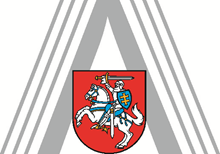 CENTRALIZUOTOS ELEKTRONINIŲ DOKUMENTŲ VALDYMO PASLAUGOS, NUMATOMOS TEIKTI VIISP PLATFORMOS APLINKOJE, KŪRIMAS
LIETUVOS RESPUBLIKOS VYRIAUSYBĖS 2013 M. LIEPOS 22 D. PASITARIME (8 KLAUSIMAS „DĖL BENDROS VALSTYBĖS IR SAVIVALDYBIŲ INSTITUCIJŲ, ĮSTAIGŲ IR ĮMONIŲ ELEKTRONINIŲ DOKUMENTŲ RENGIMO, TVARKYMO IR SAUGOJIMO PASLAUGOS“) PRIIMTAS SPRENDIMAS :
PRITARTI NUOSTATAI, KAD INFORMACINĖS VISUOMENĖS PLĖTROS KOMITETAS PRIE SUSISIEKIMO MINISTERIJOS IR LIETUVOS VYRIAUSIOJO ARCHYVARO TARNYBA VALSTYBĖS INFORMACINIŲ IŠTEKLIŲ SĄVEIKUMO PLATFORMOS APLINKOJE SUKURTŲ IR NEATLYGINTINAI TEIKTŲ BENDRĄ ELEKTRONINIŲ DOKUMENTŲ VALDYMO PASLAUGĄ, APIMANČIĄ ELEKTRONINIŲ DOKUMENTŲ RENGIMĄ, TVARKYMĄ IR SAUGOJIMĄ IR SKIRTĄ NEDIDELĘ ORGANIZACINĘ STRUKTŪRĄ TURINČIOMS VALSTYBĖS IR SAVIVALDYBIŲ INSTITUCIJOMS, ĮSTAIGOMS IR ĮMONĖMS 
TOKIA PASLAUGA TURĖTŲ SUKURTA IKI 2015 M. PABAIGOS.
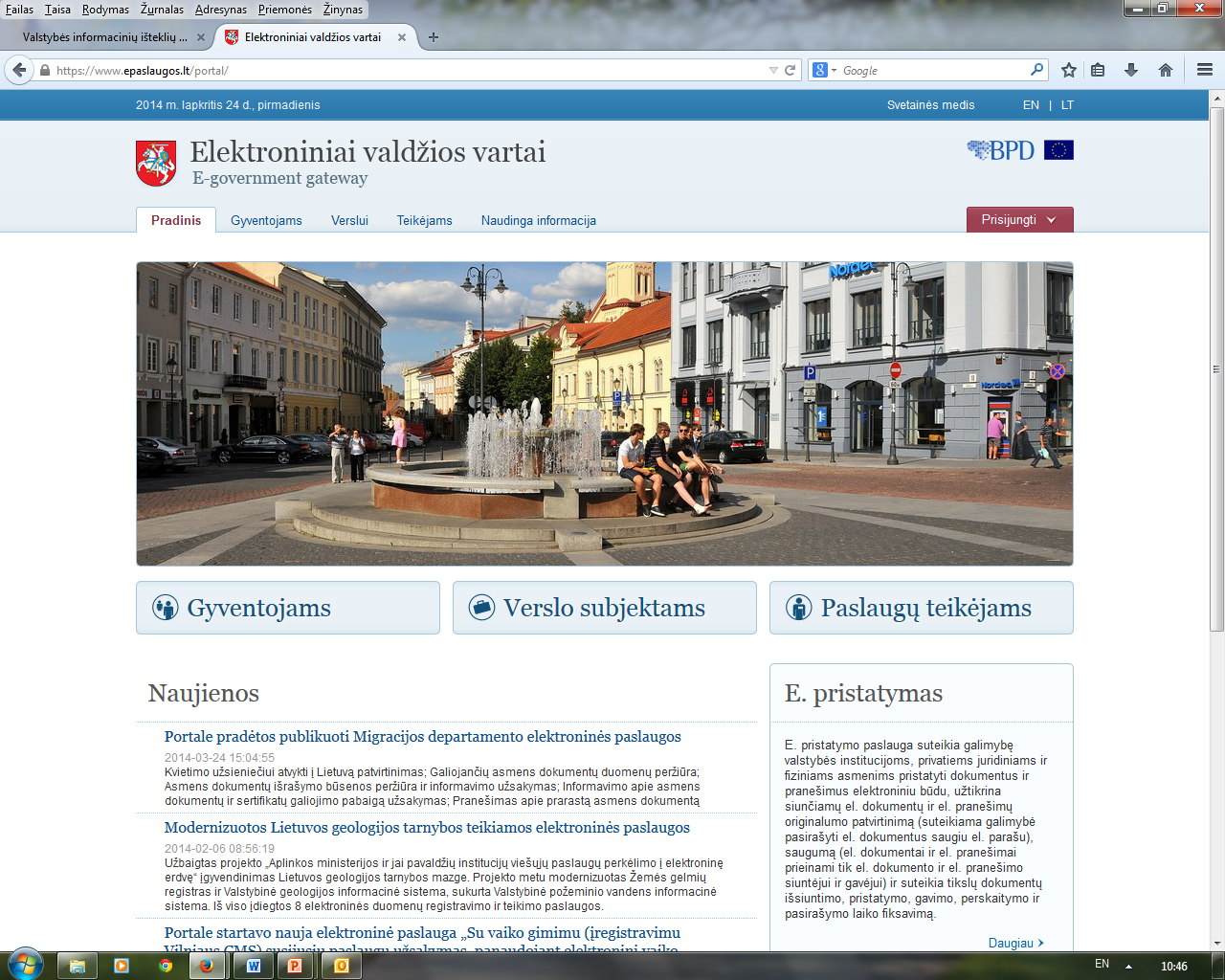 Lietuvos vyriausiojo archyvaro tarnyba
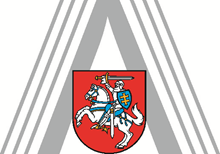 CENTRALIZUOTOS ELEKTRONINIŲ DOKUMENTŲ VALDYMO PASLAUGOS, NUMATOMOS TEIKTI VIISP PLATFORMOS APLINKOJE, FUNKCIONALUMAS
ELEKTRONINIŲ DOKUMENTŲ (ADOC, PDF) RENGIMAS, DERINIMAS IR PASIRAŠYMAS
DOKUMENTŲ REGISTRAVIMAS
ELEKTRONINIŲ DOKUMENTŲ AR RAŠYTINIŲ GAUTŲ OFICIALIŲ DOKUMENTŲ SKAITMENINIŲ KOPIJŲ TVARKYMAS IR VYKDYMAS
APSKAITOS DOKUMENTŲ DERINIMAS
ELEKTRONINIŲ DOKUMENTŲ PERDAVIMAS Į VALSTYBĖS ARCHYVUS PER EAIS
ELEKTRONINIŲ DOKUMENTŲ SAUGOJIMAS
ELEKTRONINIŲ DOKUMENTŲ NUORAŠŲ IR IŠRAŠŲ SPAUSDINIMAS 
TAIP PAT BUS SUKURTAS ADOC IR PDF-LT FORMATO ELEKTRONINIŲ DOKUMENTŲ FORMAVIMO IR TIKRINIMO BIBLIOTEKŲ FUNKCIONALUMAS
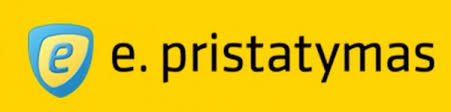 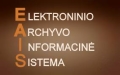 Lietuvos vyriausiojo archyvaro tarnyba
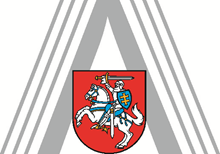 ELEKTRONINIŲ DOKUMENTŲ NUORAŠŲ IR IŠRAŠŲ SPAUSDINIMAS
(Elektroninių dokumentų nuorašų ir išrašų spausdinimo rekomendacijos, patvirtintos Lietuvos vyriausiojo archyvaro 2013 m. gruodžio 4 d. įsakymu Nr. V-67)
Lietuvos vyriausiojo archyvaro tarnyba
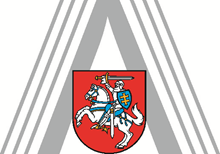 ELEKTRONINIO DOKUMENTO NUORAŠO SPAUSDINIMO I BŪDAS
(atspausdinamas visas elektroninio dokumento turinys ir detalūs metaduomenys)
Teisės aktų registre suformuotas elektroninio dokumento nuorašas
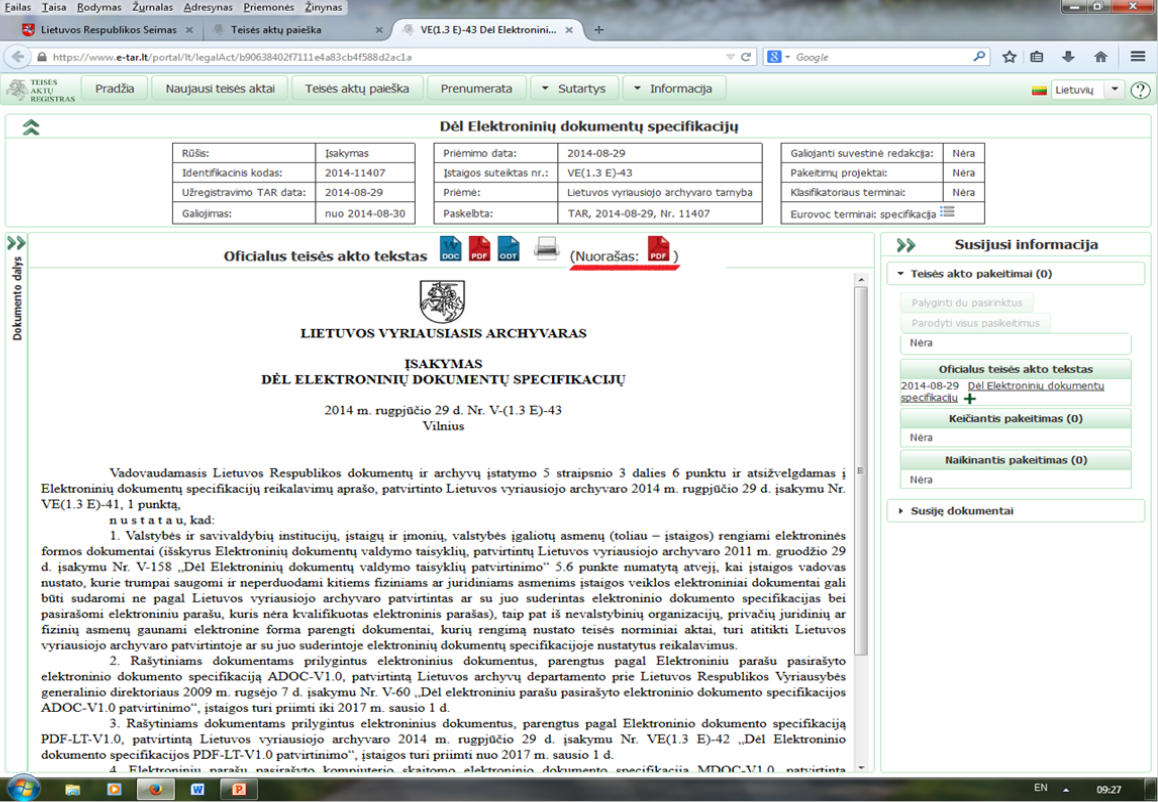 Lietuvos vyriausiojo archyvaro tarnyba
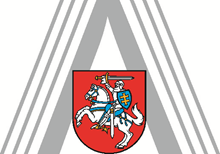 ELEKTRONINIO DOKUMENTO NUORAŠO SPAUSDINIMO I BŪDAS
(atspausdinamas visas elektroninio dokumento turinys ir detalūs metaduomenys)
Teisės aktų registre sudaryta  galimybė atspausdinti visą elektroninio dokumento turinį ir detalius metaduomenis
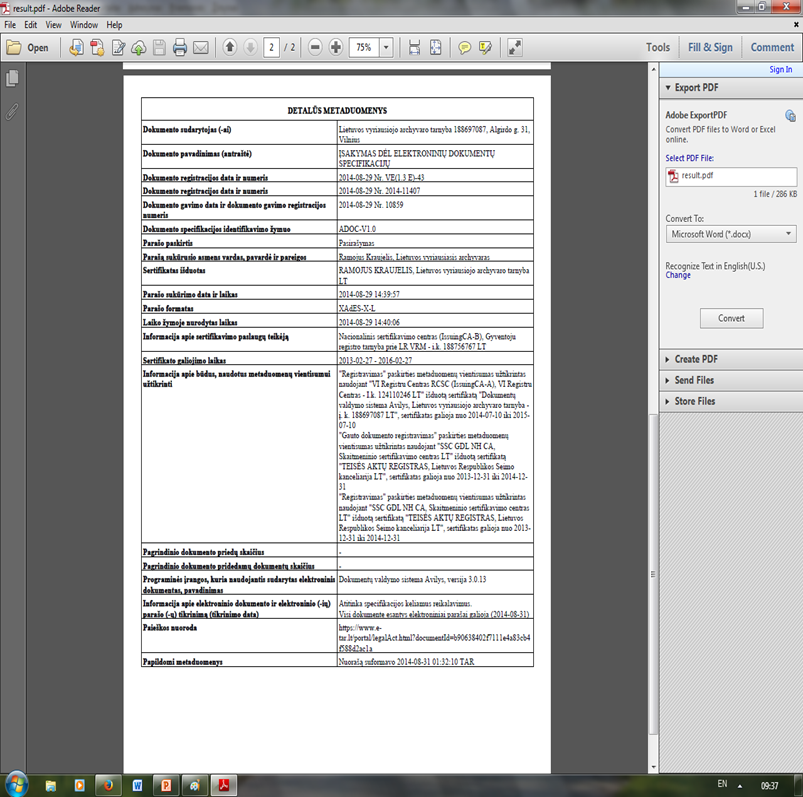 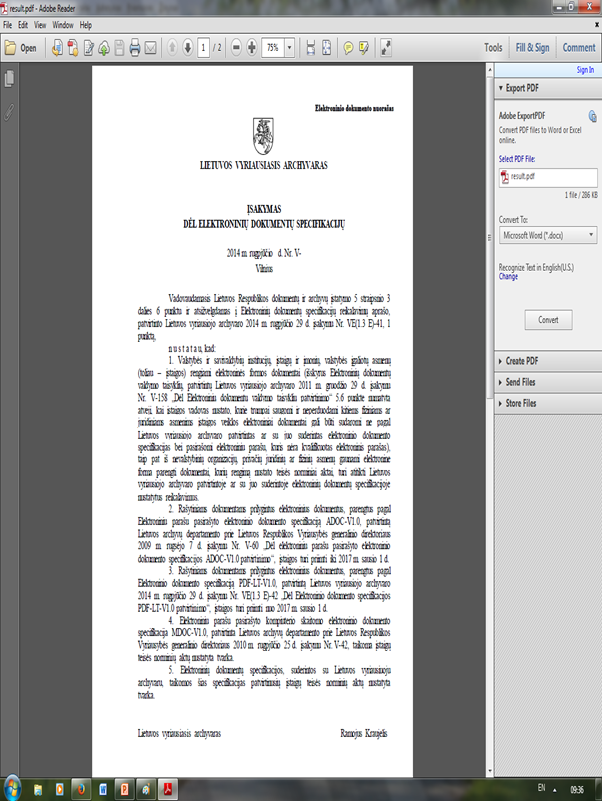 Lietuvos vyriausiojo archyvaro tarnyba
ELEKTRONINIO DOKUMENTO NUORAŠO SPAUSDINIMO II BŪDAS
(atspausdinamas visas elektroninio dokumento turinys ir pagrindiniai metaduomenys)
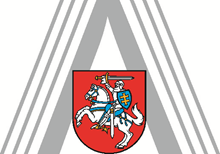 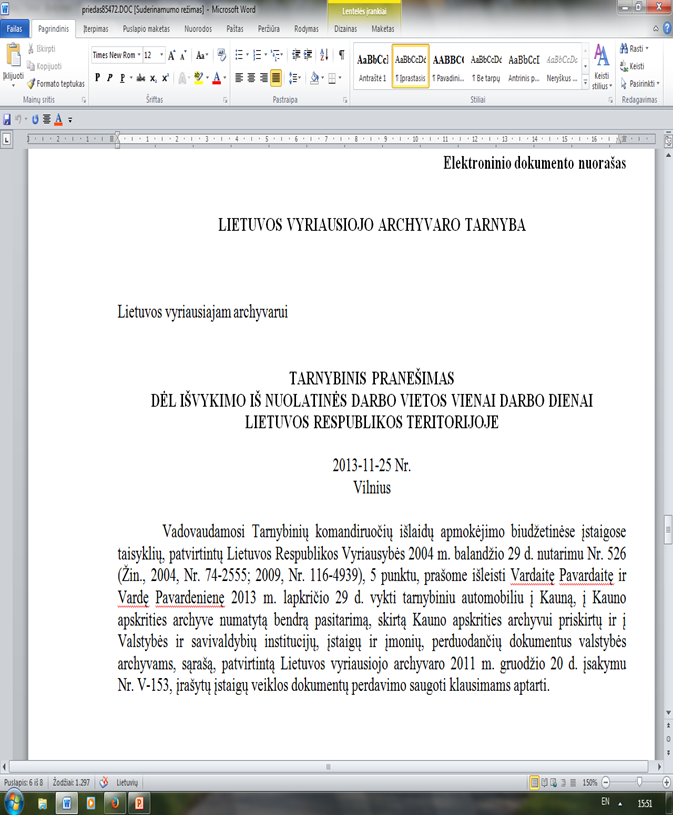 Lietuvos vyriausiojo archyvaro tarnyba
ELEKTRONINIO DOKUMENTO NUORAŠO SPAUSDINIMO III BŪDAS
(atspausdinamas visas elektroninio dokumento turinys)
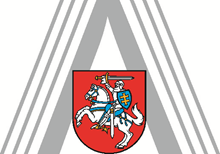 Šiuo atveju turinyje turi būti nurodyti registravimo duomenys
Lietuvos vyriausiojo archyvaro tarnyba
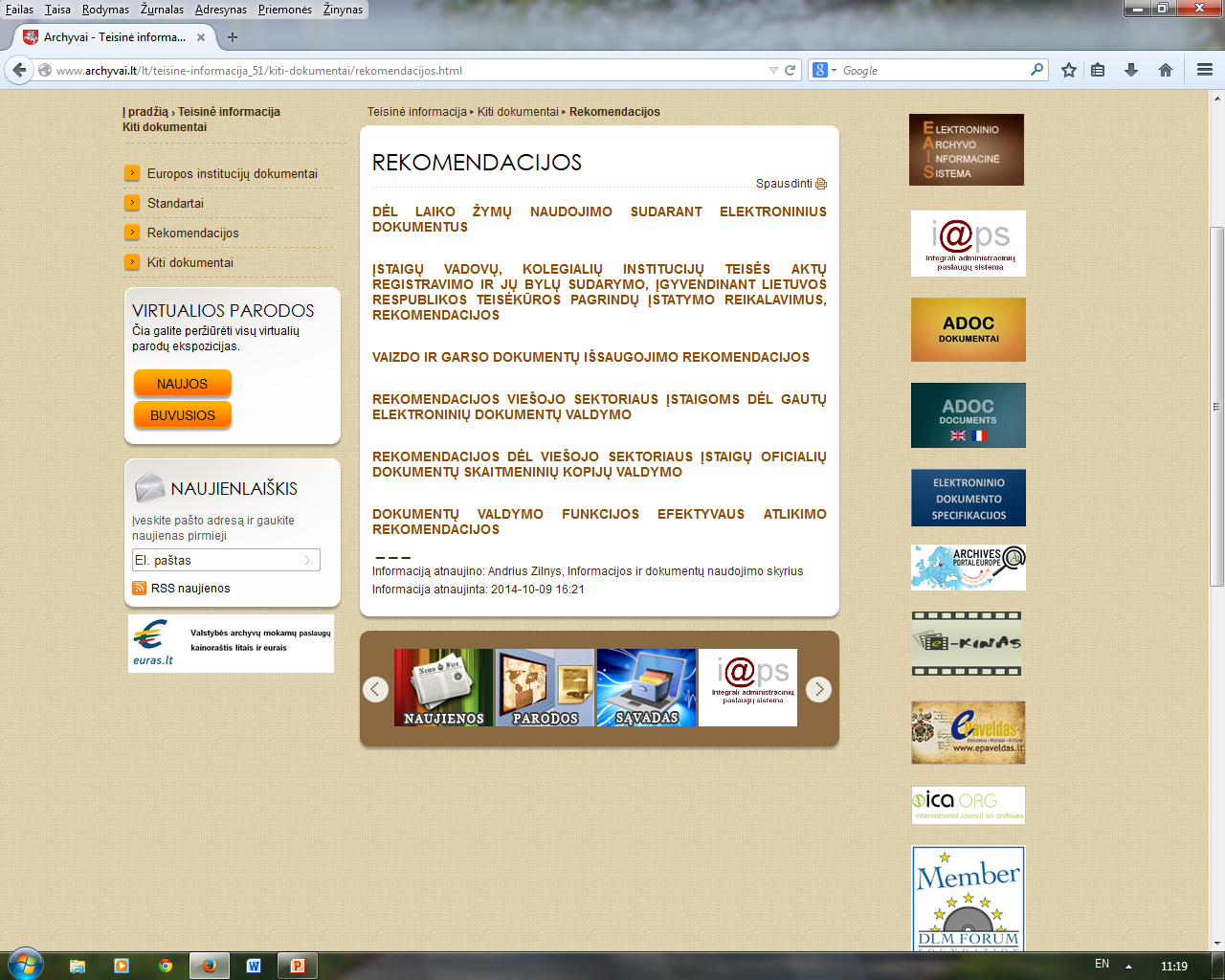 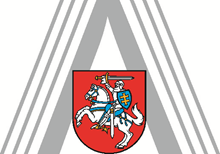 PRAŠOME KLAUSTI...
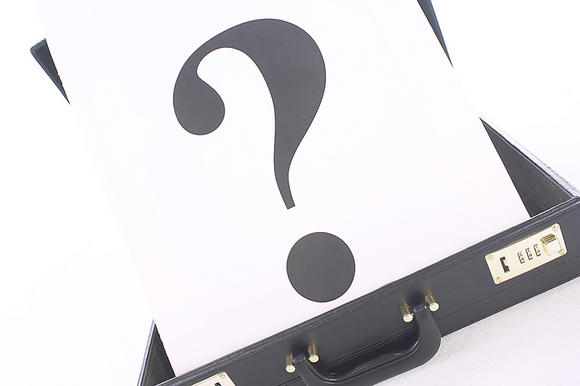 Lietuvos vyriausiojo archyvaro tarnyba